Computational Study of the Reduction of Carbon Dioxide by Iron Modified TiO2
By: Meghan Moloney
Mentor: Dr. Jean M. Andino
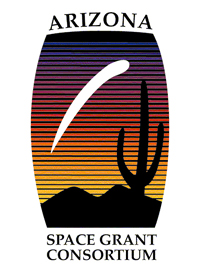 Space Grant Symposium
April 21, 2012
Problem
The Greenhouse Effect
Background
TiO2 as a photocatalyst 
TiO2 has a band gap of about 3.2 eV 
Ultraviolet (UV) light (<400 nm), has enough energy to promote an electron across the band gap.1
Iron modification-may shift band gap to visible light range
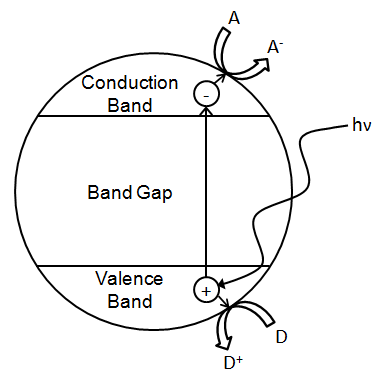 (1)Linsebigler, A. L.; Lu, G. Q.; Yates, J. T.: PHOTOCATALYSIS ON TIO2 SURFACES - PRINCIPLES, MECHANISMS, AND SELECTED RESULTS. Chemical Reviews 1995, 95, 735-758.
Methodology
Gaussian03 program package 
Density Functional Theory (DFT)
Neutral/Negative modeling
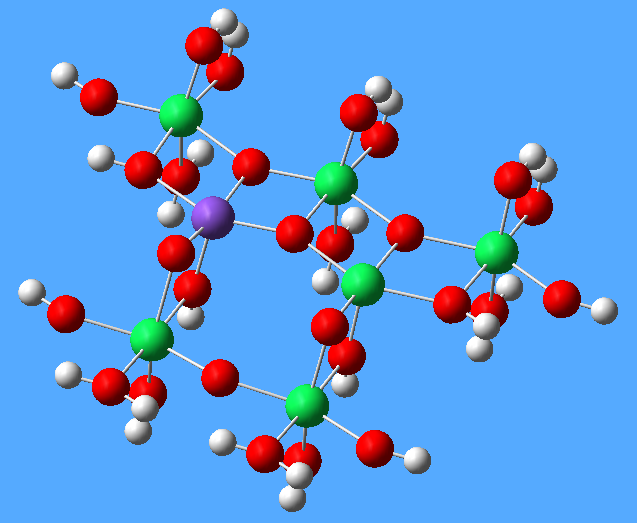 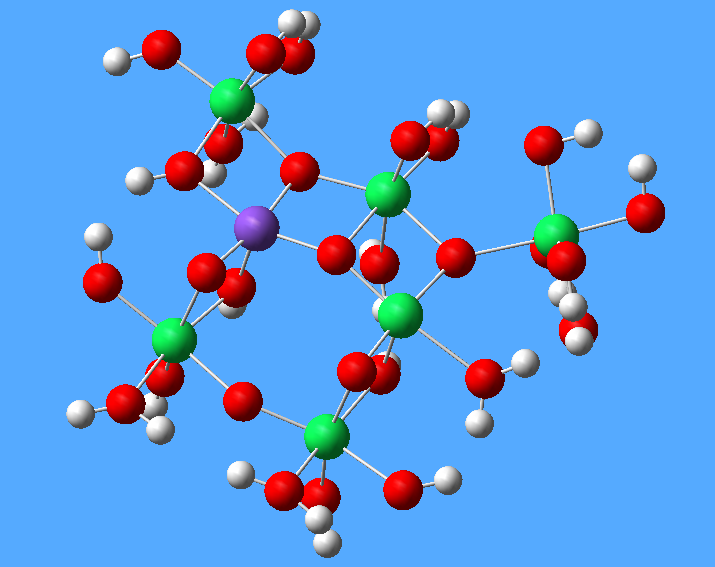 Results-Neutral Anatase (101)
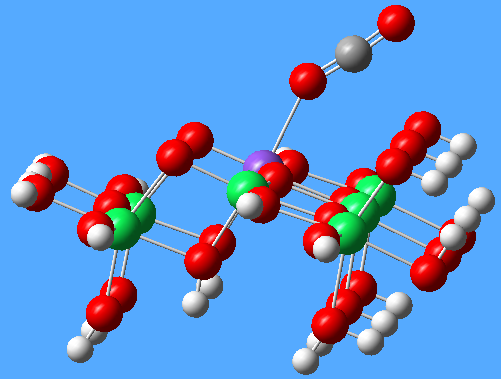 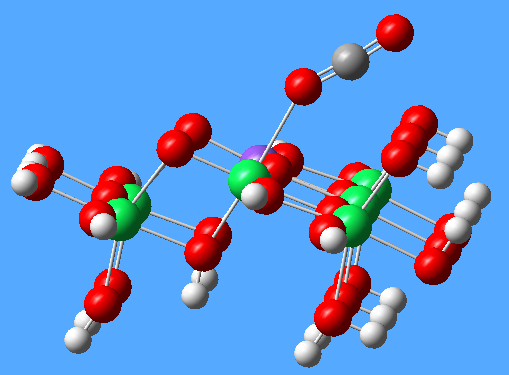 A
B
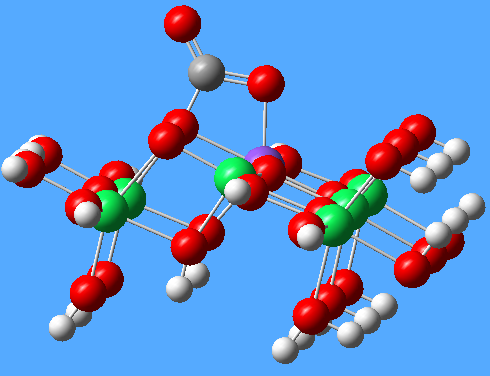 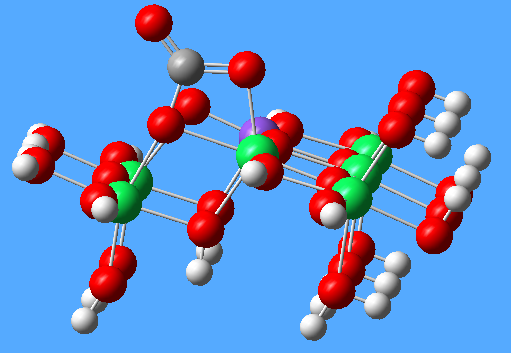 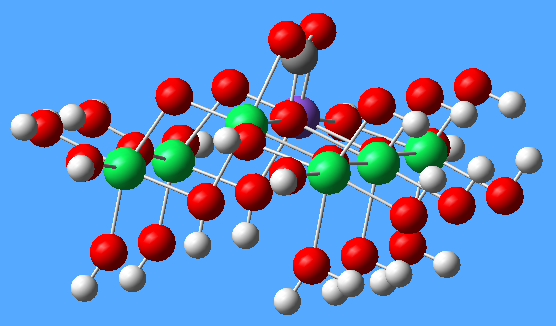 D
C
E
Results-Neutral Anatase (101)
Table 1. Adsorption energy (eV) of CO2 on the cluster and charge on CO2 for each bonding configuration.
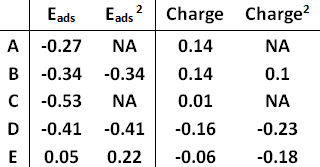 Table 2. Vibrational frequencies (cm-1) of bending (ν2), symmetric stretching (ν1) and asymmetric stretching (ν3) for CO2 on each bonding configuration.
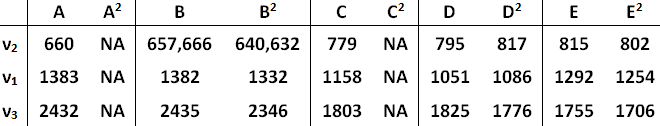 (2) He, H.; Zapol, P.; Curtiss, L. A.: A Theoretical Study of CO(2) Anions on Anatase (101) Surface. Journal of Physical Chemistry C 2010, 114, 21474-21481.
Results-Neutral Brookite (210)
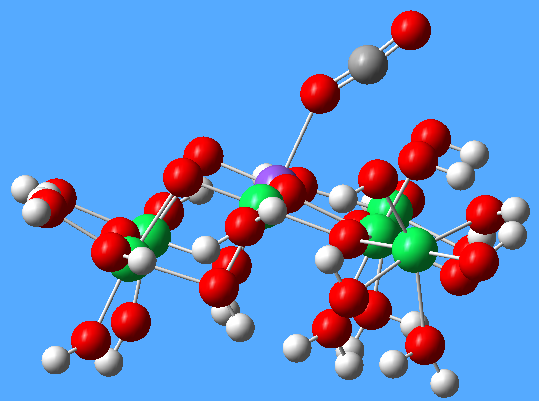 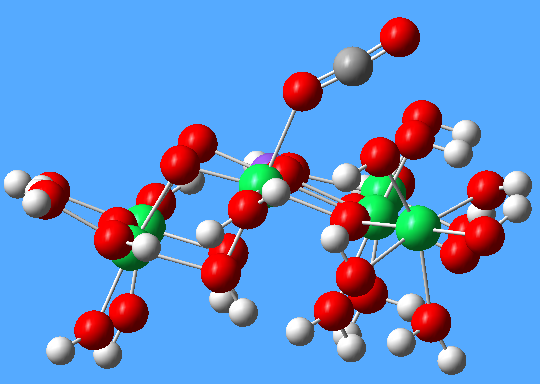 A
B
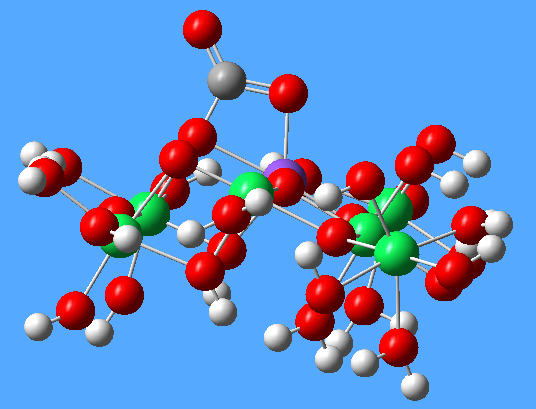 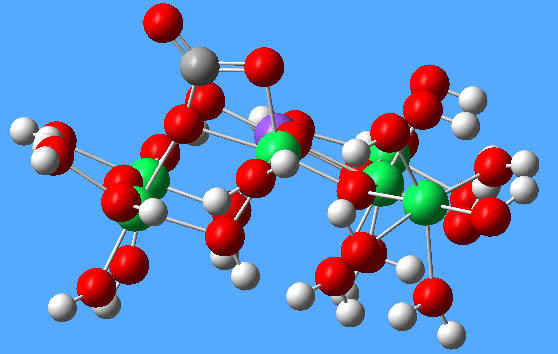 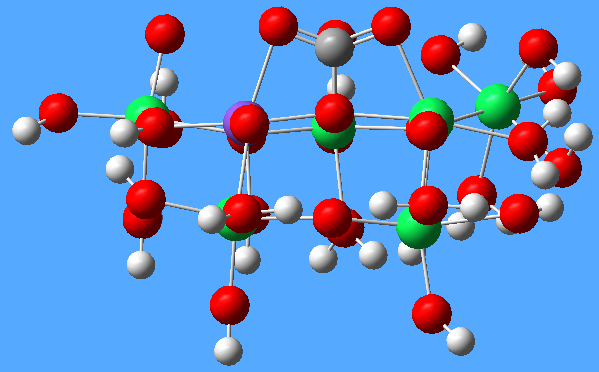 E
D
C
Results-Neutral Brookite (210)
Table 3. Adsorption energy (eV) of CO2 on the cluster and charge on CO2 for each bonding configuration.
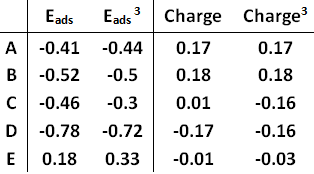 Table 4. Vibrational frequencies (cm-1) of bending (ν2), symmetric stretching (ν1) and asymmetric stretching (ν3) for CO2 on each bonding configuration.
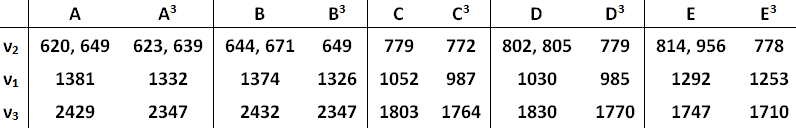 (3) Rodriquez,M; Peng,X; Liu,L; Li,Y; Andino,J: A Density Functional Theory and Experimental Study of CO2 Interaction with Brookite TiO2. Submitted.
Conclusions
Neutral Anatase & Neutral Brookite
As expected, none of the configurations yield the anticipated first step to CO2 reduction (the CO2 anion).
Anatase with Fe modification yields 2 additional bonding configurations with CO2 than without the modification.
Brookite with Fe modification yields more favorable CO2 adsorption than without the modification.
Future Work
Negative anatase (101) & Negative brookite (210)
with Fe modification
Thank You!